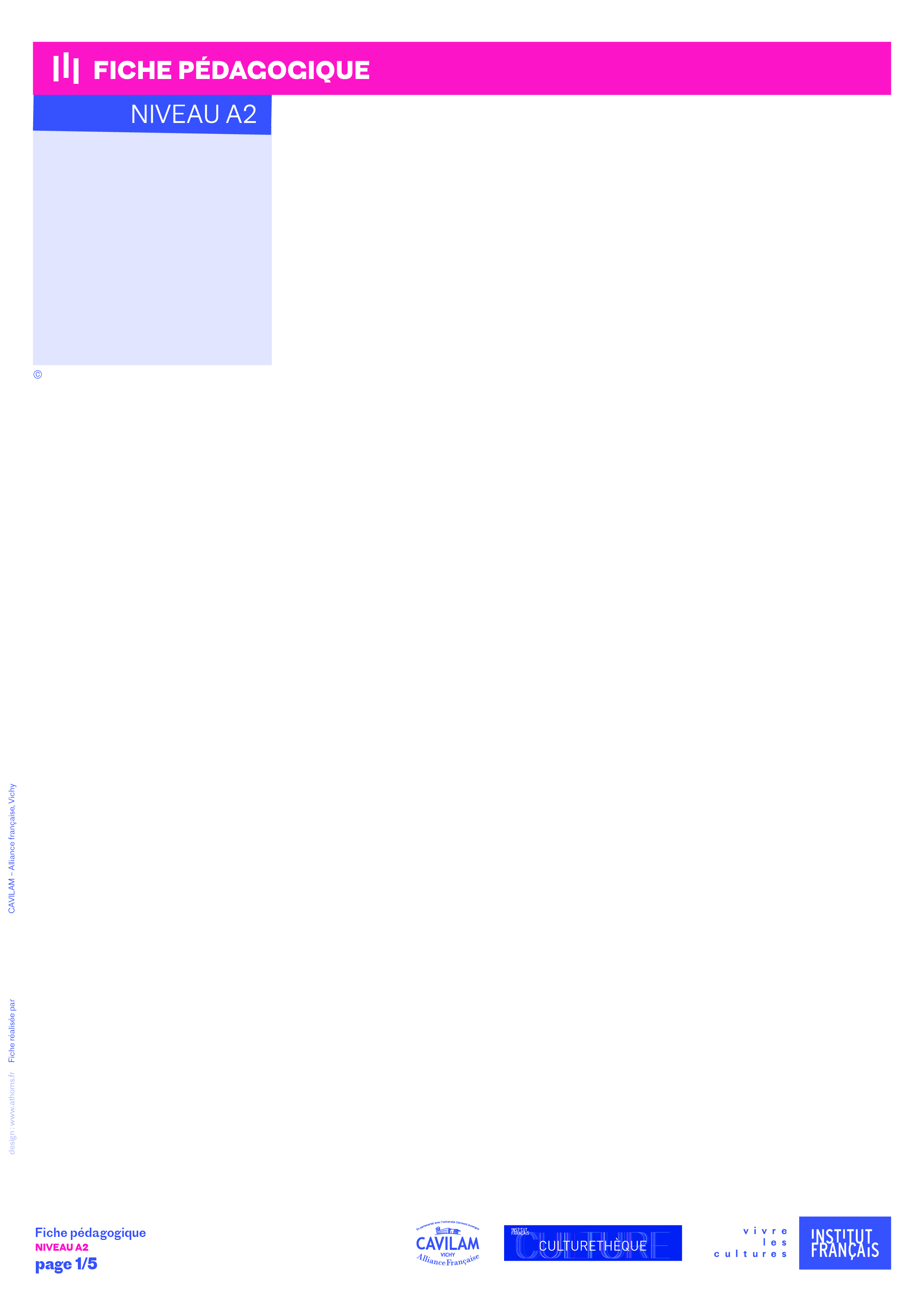 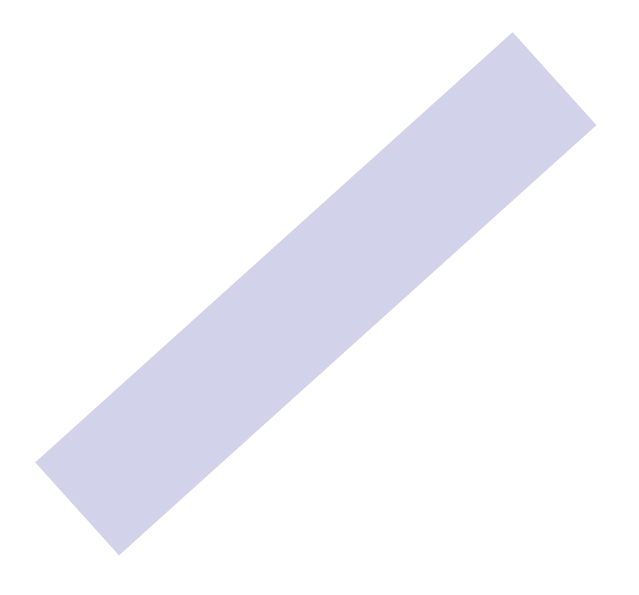 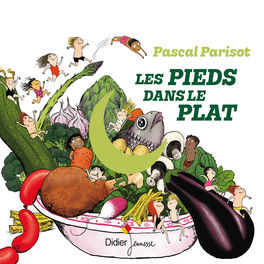 Mes parents sont bio
Pascal Parisot
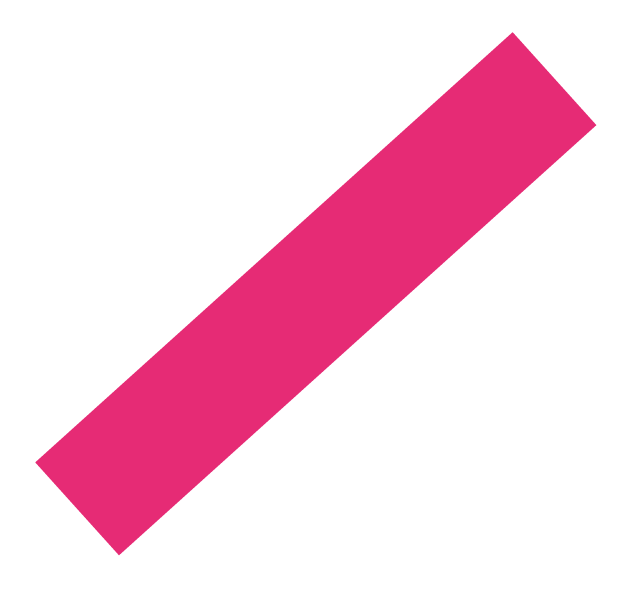 Mes parents sont bio1, bio, bio, bio, bio
Ne mangent que du bio, bio, bio, bio, bio
Ne boivent que du bio, bio, bio, bio, bio
Ne jurent que par bio
Chez nous tout est bio, bio, bio, bio, bio
Le sel il est bio, bio, bio, bio, bio
La poêle elle est bio, bio, bio, bio, bio
Y’a rien qu’est pas bio
 
Mon père c’est Bioman
Et ma mère ben c’est sa femme
Ensemble ils sont bio, bio, bio, bio, bio, bio, bio, bio, bio
Seulement voilà en plus de ça
Ils cuisinent tout à la vapeur
Y’a même plus un morceau de beurre
Et moi je rêve d’un hamburger
Mais...
 
Mes parents sont bio, bio, bio, bio, bio
N’achètent que du bio, bio, bio, bio, bio
Ne parlent que du bio, bio, bio, bio, bio
Ne prient que pour bio
Leurs amis sont bio, bio, bio, bio, bio
Quand ils se voient bio, bio, bio, bio, bio
C’est à celui qui bio, bio, bio, bio, bio
Sera le plus bio
 
Mon père c’est Bioman
Marié à Biowoman
Ensemble ils sont bio, bio, bio, bio, bio, bio, bio, bio, bio
On mange des blettes2 ou bien des bettes2 [c’est la même chose]
Soi-disant que c’est plein de vitamines
Moi j’irais bien en prendre ailleurs
Par exemple dans un hamburger
Mais... 
 
À la maison bio, bio, bio, bio, bio
Même les rats sont bio, bio, bio, bio, bio
Même les claques3 sont bio, bio, bio, bio, bio
Tout le monde il est bio, bio, bio, bio
Biographie
Pascal Parisot est un auteur-compositeur, musicien et arrangeur français ; c’est dans les piano-bars qu’il fait ses débuts en interprétant des airs du répertoire français et brésilien. Il se distingue désormais dans l’univers des chansons pour la jeunesse. 
Son style loufoque et décalé, réussit à plaire autant aux enfants qu'aux parents.
Le livre-disque Les pieds dans le plat croque avec humour et poésie l’univers de la nourriture en 14 chansons.  
Site officiel de l’artiste : https://www.pascalparisot.com/
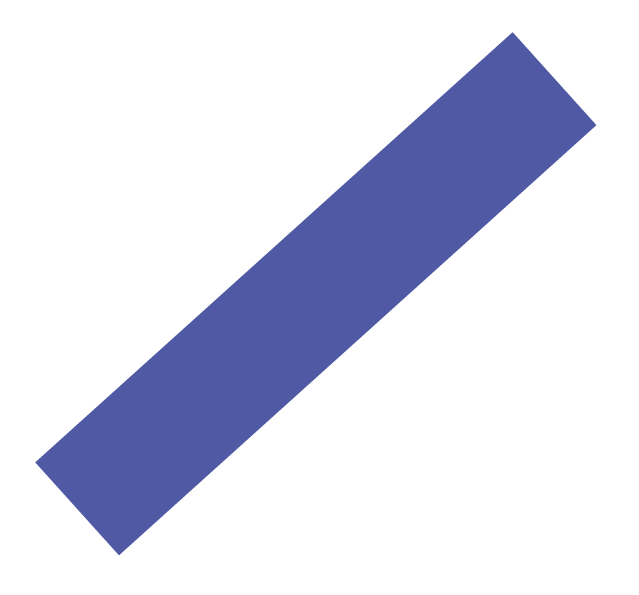 1. Bio : issu de l’agriculture biologique, cultivé sans engrais ni pesticides.
2. Les blettes ou bettes : plantes potagères cultivées pour leurs larges feuilles.
3. Une claque : une gifle, un coup donné sur la joue avec le plat de la main.
Marjolaine Pierré
© Didier Jeunesse
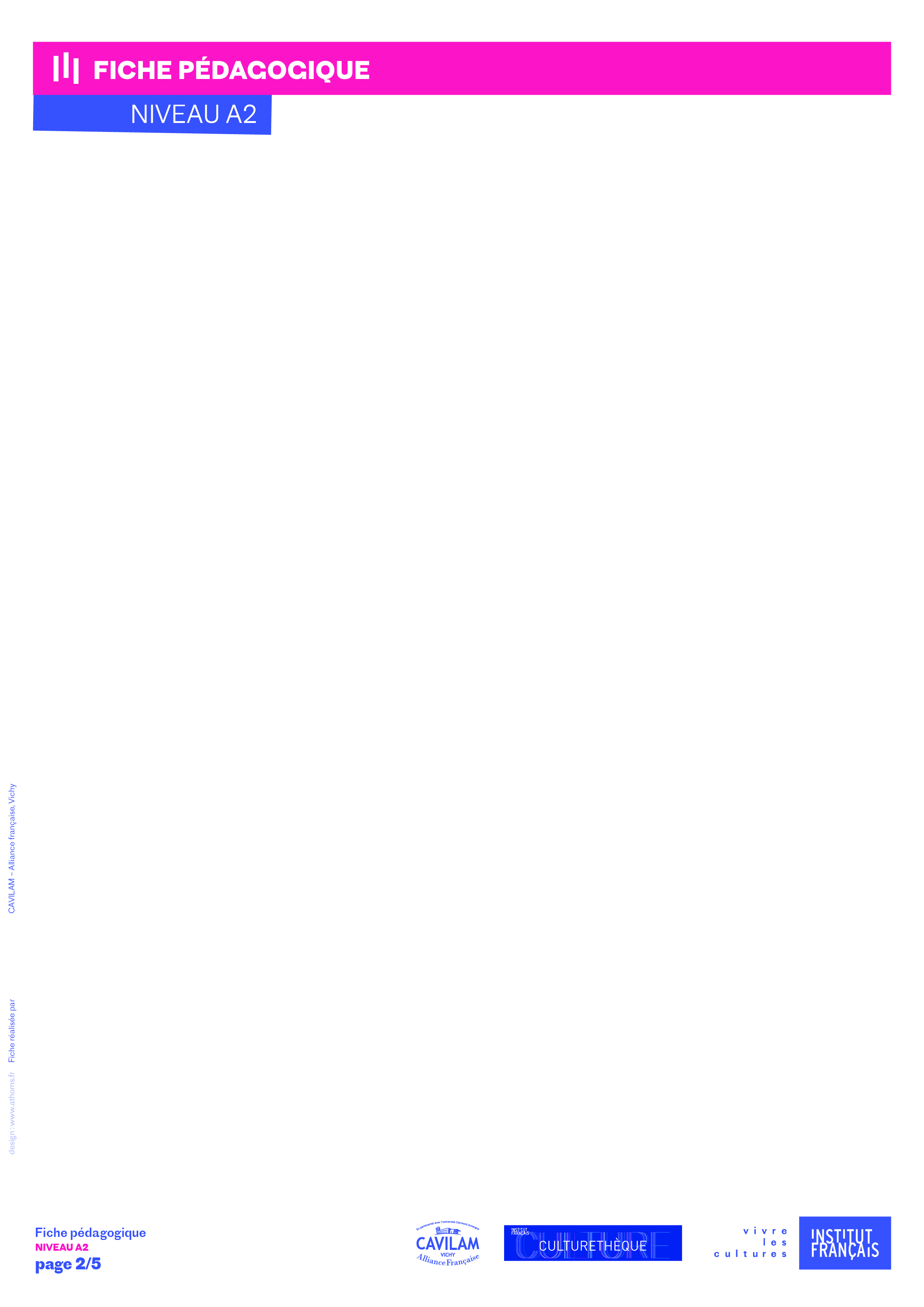 Mes parents sont bio Pascal Parisot
La nourriture, la famille
Mise en route
Quel est votre plat préféré ? Quel plat est-ce vous détestez ?
Mise en commun.
Expression orale
D’après vous, qu’est-ce qu’il faut manger et boire pour être en bonne santé ?
Mise en commun.
1
3
Découverte de la chanson
Montrer ou distribuer la planche « Instruments de musique » et vérifier le vocabulaire.
Écouter la chanson.
Quels instruments est-ce que vous entendez ? Est-ce que vous jouez / avez déjà joué de ces instruments ?
Qui accompagne le chanteur ?
Mise en commun.

Avec les paroles :
Quel est le mot le plus répété dans la chanson ? À votre avis, qu’est-ce que ça signifie ?
Qui parle dans la chanson ? 
Qu’est-ce qu’il veut manger ?
2
Créativité
À deux. Proposez un menu « spécial enfant, interdit aux parents ». Illustrez-le.
Mise en commun. Il est possible d’utiliser ces menus pour faire jouer des saynètes au restaurant.
4
Marjolaine Pierré
Pour aller plus loin
Découvrez d’autres chansons sur le thème de la nourriture dans l’album Les pieds dans le plat : https://didier-jeunesse.com/collections/zim-zim-carillon/les-pieds-dans-le-plat-cd-9782278089147.
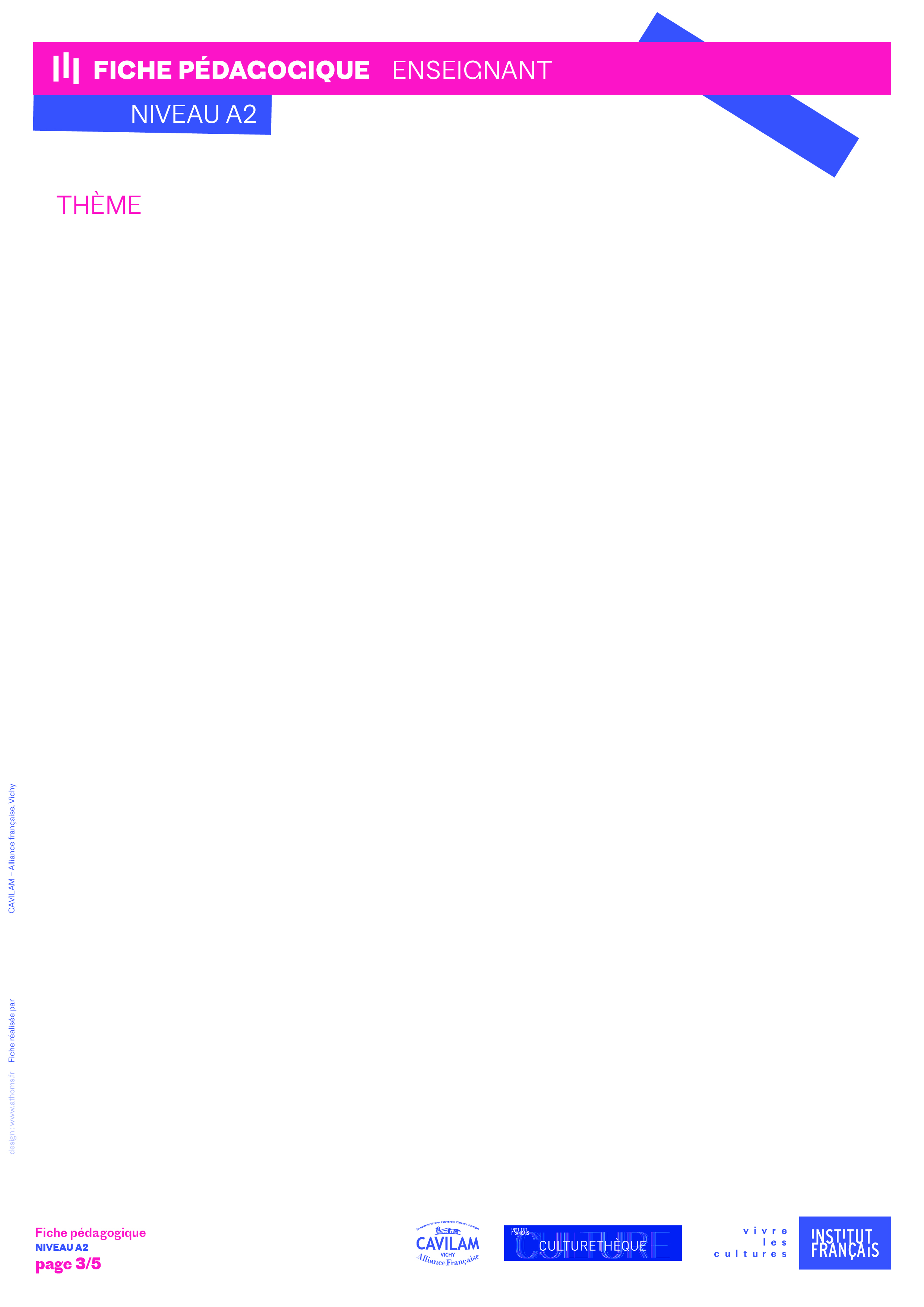 Mes parents sont bio Pascal Parisot
Les instruments de musique
Comment s’appellent ces instruments ? 







un v_ _l_n	                    des b_ng_s                 un p_ _n_	   une tr_mp_tt_
         	 	











une g_ _t_r_              des m_r_c_s	           une b_tt_r_ _	       une fl_t_
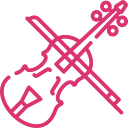 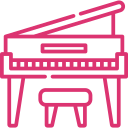 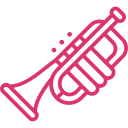 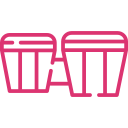 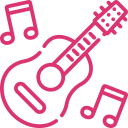 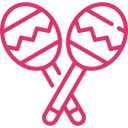 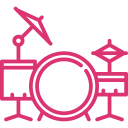 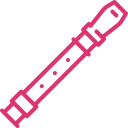 Marjolaine Pierré
Réponses :
un violon, des bongos, un piano, une trompette
une guitare, des maracas, une batterie, une flûte
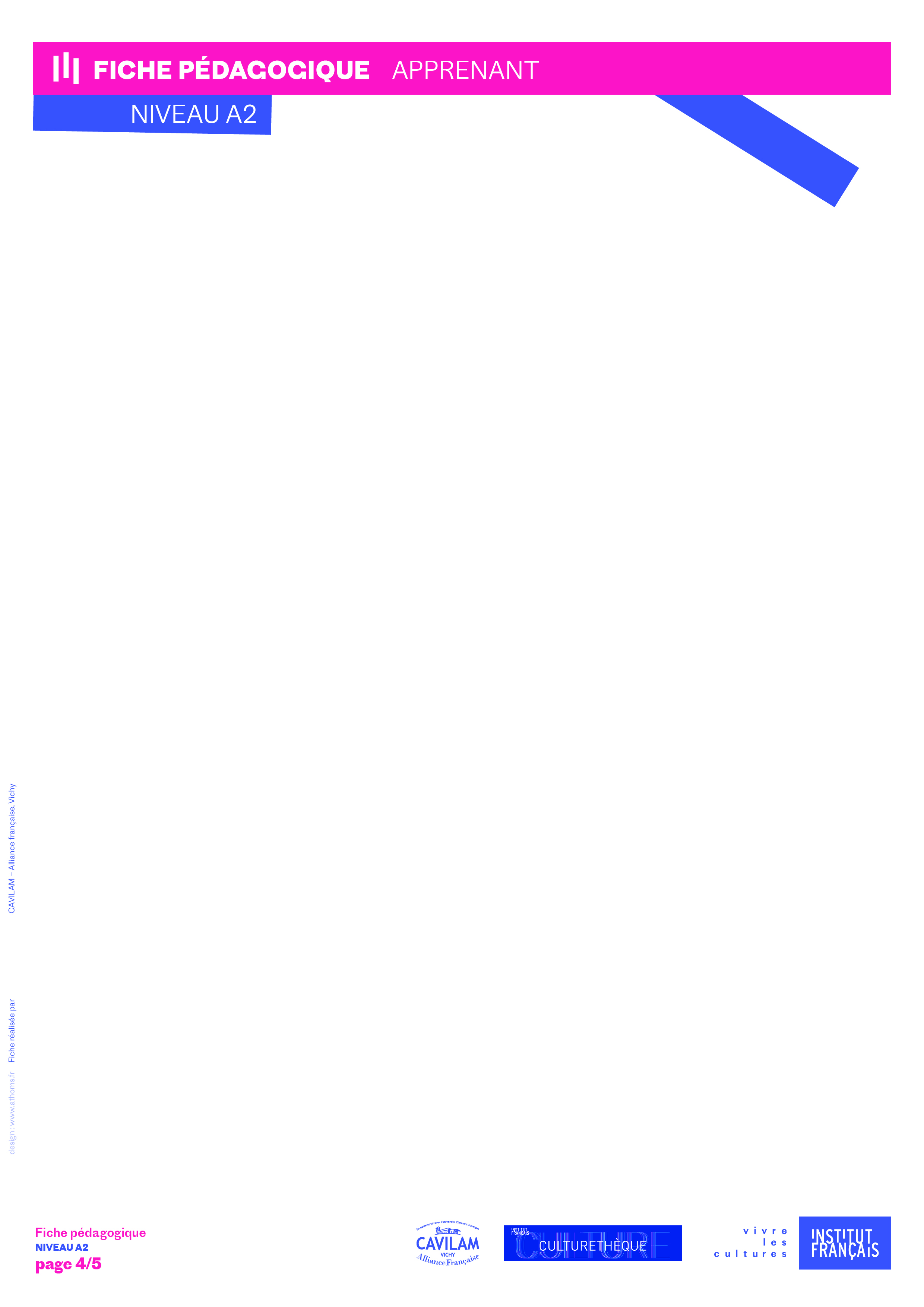 Pascal Parisot
Mes parents sont bio
Un seul mot d’ordre !
Écoute la chanson. Combien de fois entends-tu me mot « bio » ?
	 moins de 20 fois		  entre 21 et 50 fois	  plus de 51 fois
Et toi, est-ce que tu es bio ? Donne des exemples.
1
Bio, bio, bio…
Écoute la chanson. Retrouve :
les actions bio des parents :
 dormir	 manger	 boire         s’habiller       cuisiner       travailler        acheter
ce qui est bio dans la maison :
 le sel	 le sucre	  la casserole         la poêle           les chats        les rats
la chose pas bio qui manque à l’enfant :
 une pizza	                    un gâteau au chocolat	  un hamburger
2
Il mange ses mots !
Écoute la chanson. Compte les syllabes des paroles.
Mon père, c’est Bioman = ___ 	            Mon père, c’est Bioman = ___
Et ma mère, ben c’est sa femme = ___ 	            Marié à Biowoman = ___

Mes parents sont bio, bio, bio, bio, bio = ___      À la maison bio, bio, bio, bio, bio = ___
Leurs amis sont bio, bio, bio, bio, bio = ___        Même les rats sont bio, bio, bio, bio, bio 
			            			= ___
			         Tout le monde il est bio = ___
3
Marjolaine Pierré
L’enfant du Bioman
Tu es le fils ou la fille de Bioman et de Biowoman. Présente-toi ! Donne ton nom, explique ta mission et tes superpouvoirs. Dessine ton costume.
Les blettes, tu aimes ?
En petits groupes, faites un sondage pour savoir quels sont les aliments préférés de la classe. Et imaginez un menu « bio » qui plaira à tout le monde.
5
4
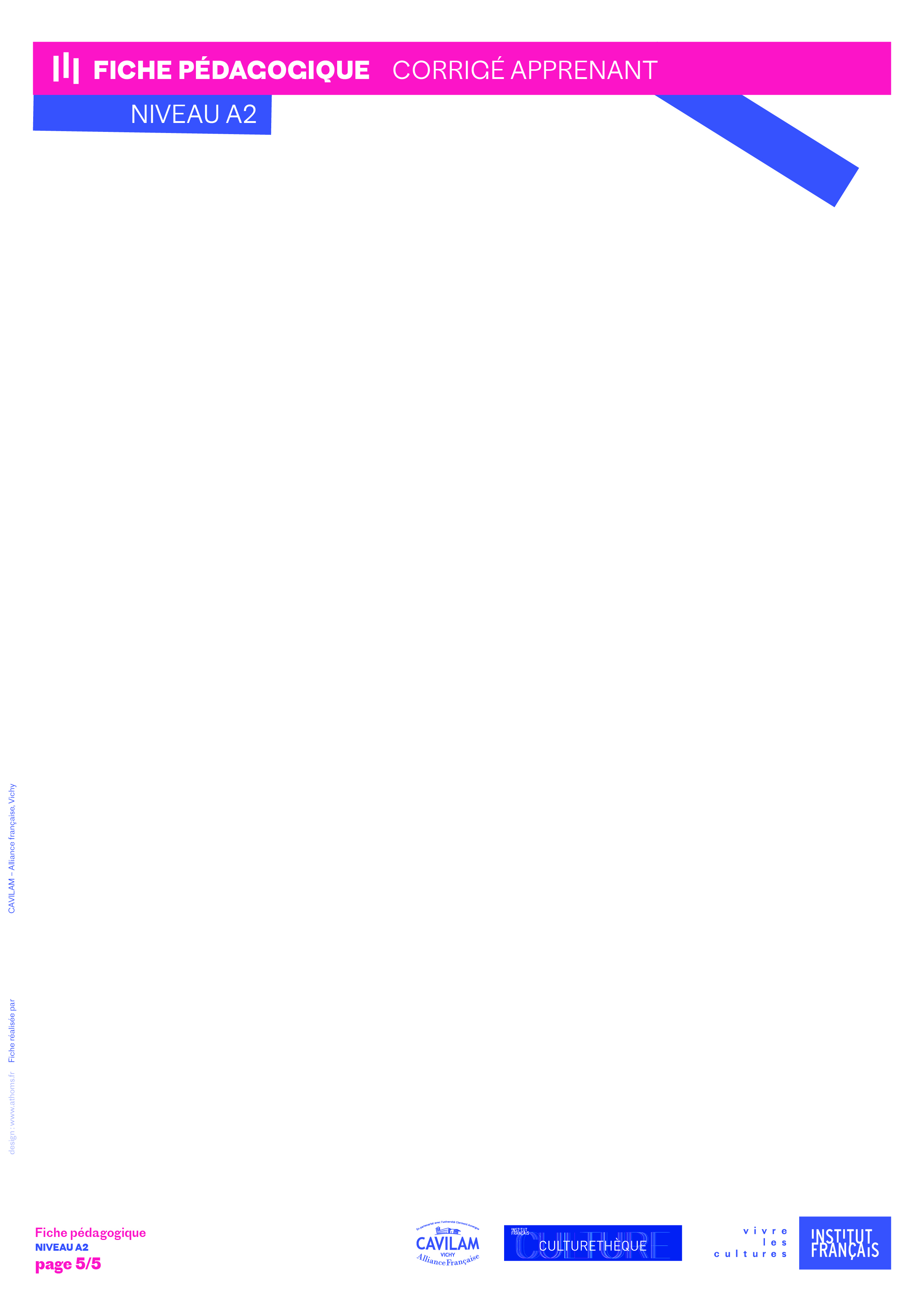 Pascal Parisot
Mes parents sont bio
Un seul mot d’ordre !
Écoute la chanson. Combien de fois entends-tu me mot « bio » ?
	 moins de 20 fois		  entre 21 et 50 fois	  plus de 51 fois
Et toi, est-ce que tu es bio ? Donne des exemples.
1
Bio, bio, bio…
Écoute la chanson. Retrouve :
les actions bio des parents :
 dormir	 manger	 boire         s’habiller        cuisiner       travailler      acheter
ce qui est bio dans la maison :
 le sel	 le sucre	  la casserole            la poêle           les chats         les rats
la chose pas bio qui manque à l’enfant :
 une pizza	                    un gâteau au chocolat	  un hamburger
2
Il mange ses mots !
Écoute la chanson. Compte les syllabes des paroles.
Mon père, c’est Bioman = 6 	            Mon père, c’est Bioman = 6 
Et ma mère, ben c’est sa femme = 7 	            Marié à Biowoman = 6

Mes parents sont bio, bio, bio, bio, bio = 9         À la maison bio, bio, bio, bio, bio = 9 
Leurs amis sont bio, bio, bio, bio, bio = 9           Même les rats sont bio, bio, bio, bio, bio 
			            			= 9 
			         Tout le monde il est bio = 5
3
Marjolaine Pierré
L’enfant du Bioman
Tu es le fils ou la fille de Bioman et de Biowoman. Présente-toi ! Donne ton nom, explique ta mission et tes superpouvoirs. Dessine ton costume.
Les blettes, tu aimes ?
En petits groupes, faites un sondage pour savoir quels sont les aliments préférés de la classe. Et imaginez un menu « bio » qui plaira à tout le monde.
5
4